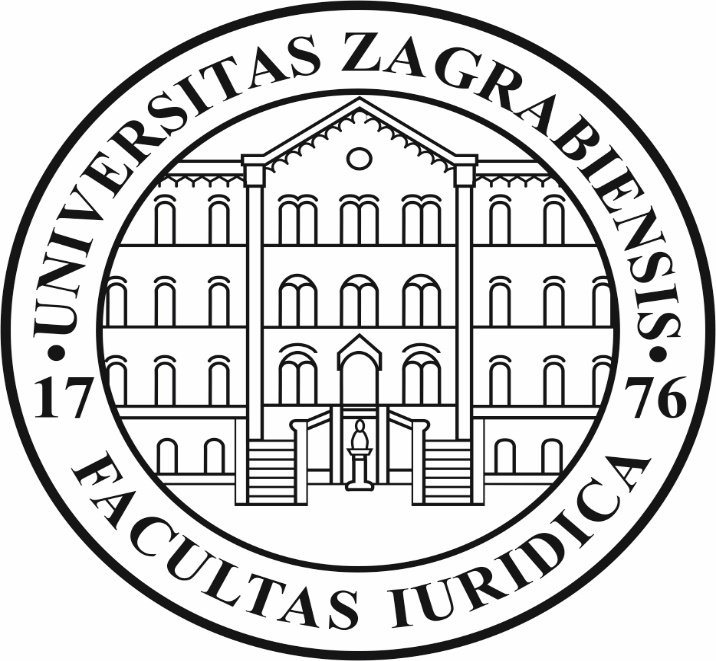 Kazna, kažnjavanje, klasifikacija zatvorskog sustava
Izv.prof.dr.sc. Marijana Majdak
Pravni fakultet Sveučilište u Zagrebu
Studijski centar socijalnog rada
O kazni....
Vrste kazni su se kroz povijest mijenjale, ovisile su o
ekonomskom, kulturnom razvitku, zemljopisnom položaju i
klimatskim prilikama

Svrha kazne ostajala je manje više ista:
Kaznom se zaštićuju vrijednosti društva
Svaka kazna bez iznimke ograničava ili oduzima neko pravnim redom zaštićeno dobro
Kazne moraju biti propisane zakonom
Kazna mora biti povezana s počinjenim kaznenim djelom
Kazne za kaznena djela može izricati samo sud
Kazna
Kazna je kazneno-pravna sankcija koju izriče sud prema kazneno odgovornom počinitelju kaznenog djela, radi zaštite određene društvene vrijednosti u nekoj društvenoj zajednici, a koja se sastoji u oduzimanju ili ograničavanju pravnih dobara počinitelja kaznenog djela

Kazna je osobna, treba pogoditi samo počinitelja k.d.
Kazna mora biti čovječna
Kazna mora odgovarati društvenoj opasnosti kaznenog djela i počinitelju kaznenog djela
Kazna mora biti opoziva
Kazna mora biti djeljiva: princip individualizacije
Pravni temelji kažnjavanja
Zasnovani su na teorijskim pristupima:

Idealističkih i metafizičkih teorija
Teoriji društvenog ugovora
Pravnim teorijama
Sociološkim teorijama
Svrha kažnjavanja
Neki društveni red koji se mora uspostaviti

Retributivistički princip (vraćanje, dati nekome što ga ide)
Utilitaristički pristup (korisnost, poželjne posljedice, tretman i preodgoj)
Nova kriminologija – bavi se načinima kojima se može upravljati socijalnim skupinama povišenog rizika
Svrha kažnjavanja kao socijalna i kazneno-politička kategorija
Osveta
Retribucija
Onemogućavanje
Tretman
Zastrašivanje
Popravljanje
Rehabilitacija – uklanjanje sklonosti daljnjem kriminalnom ponašanju
Povrat/restoracija
Zatvori nekad
Prvi zatvori bili su pod zemljom (Beth-ha –keli, Beth haasorium, Bor – Rim), imalo privremeni karakter
Carcer, prison, bastille
16.st. Popravilišta, working houses - radni domovi (Engleska: imaju osoblje domačicu, bolničara, zatvorskog kapelana, portira i učitelja), Ghent u Belgiji i Sklonište Sv. Mihovila u Rimu dao sagraditi Papa Kliment XI, Casa Pia di refulgio u Firenci.
Sustavi izvršenja kazni lišenja slobode
Sustav zajedničkog zatvaranja ili asocijacijski sustav

Pensilvanijski separacijski sustav

Auburnski sustav ili sustav šutnje

Klasifikacijski sustav

Bodovni sustav ili Maconochiejev sustav

Irski progresivni sustav
Sustav zajedničkog zatvaranja
Najstariji, zatvorenici se nalaze zajedno od samog početka izvršavanja kazne i tijekom cijele kazne
Izolacija iz sredine, na jednom mjestu počinitelji i smatra se da je to dovoljno ispaštanje za počinjene grijehe
Korištene napuštene vojarne, dvorci i sl. zgrade koje zadovoljavaju uvijet sigurnosti
Pravila vrlo jednostavna i kratka, odnosila su se isključivo na stegu, obveze zatvorenika, inzistiranje na higijeni, radu, ulaz za posjetitelje je bio moguć i naplaćivao se
Pensilvanijski separacijski sustav
1787. kao odgovor na negativne osobine zajedničkog sustava
Izolacija zatvorenika jednih od drugih
Individualni smještaj trebao ih je smiriti i navesti da razmisli o svojim postupcima
Cilj: moralni preobražaj kroz pokoru i kajanje, mogli su u ćelijama čitati vjersku literaturu, obavljati neke jednostavne poslove, Eastern Penitentiary 1829. prva kaznionica koja je omogućavala potpunu izolaciju zatvorenika, godinama bila model za potpunu unutarnju i vanjsku izolaciju zatvorenika (kad su izlazili na glavi im se stavljala kukuljica)
Eastern Penetentionary
Eastern Penetentionary
Eastern Penetentionary
Eastern Penetentionary
Cell
Al Capones Cell
A few female prisoners
Auburnski sustav ili sustav šutnje
Najprije bio organiziran po uzoru na Pensilvanijski, ali manje ćelije (više se štedilo), od 83 zatvorenika 5 umrlo, 1 obolio od duševne bolesti, 1 se pokušao ubiti, ostali bili duboko demoralizirani i deprimirani
u kasnijoj fazi uvedene promjene: zatvorenici noć provode sami u ćelijama a dan u malim radnim skupinama, u zajedničkim skupinama nisu smjeli komunicirati i morala je vladati potpuna šutnja, u ćeijama su imali smo Bibliju, kršenje pravila kažnjavalo se šibanjem
Klasifikacijski sustav
1834. Ženeva, 1839. St. Gallen, odvajanje zatvorenika osuđenih na teške kazne od onih osuđenih na lakše kazne
Neke osnove za klasifikaciju: kriminološka svojstva zatvorenika, ranija osuđivanost, socijalna povijest zatvorenika, zdravstveno stanje, psihijatrijsko-psihološki status, obrazovanje i zanimanje, obrazovni interesi, interesi u rekreaciji.......
Klasifikacijski sustav Herberta Quaya (teški: zlostavljaju, manipuliraju drugima, umjereni: ostavlaju druge na miru, sposobni su sami odraditi kaznu, laki: anksiozni, ovisni)
Bodovni sustav (Mark System) ili Maconochiejev sustav
Maconochie, 1958. veliki reformator zatvorskih sustava, radio na otoku Norfolk, Tasmanija, otok-zatvor, Engleska
Zatvor se sastojao od 5 različitih stupnjeva izvršavanja kazne, u svakom je zatvorenik morao prikupiti određeni broj bodova kako bi prešao u slijedeći viši stupanj
1°strogi zatvor prema ćelijskom režimu
2°rad u zatvoreničkim radnim skupinama na javnim radovima
3°autonomija na određenom području
4°uvjetno otpuštanje
5°vraćanje slobode
Jedan od najboljih sustava
Irski progresivni sustav
Najbliži suradnik Maconochieja Walter Crofton, 1960. 
Danas Maconochiev i Irski kombinacija najčešći
Nagrade za napredak, mogućnost konačnog otpusta s izdržavanja kazne, ocjenjivanje napretka zatvorenika, postupno povećanje razine slobode, kontinuirano praćenje po otpust

Faze izvršavanja: ćelijsko izdržavanja u potpunom osamljenju (ovisno o visini i vrsti kazne), zajedničko zatvaranje ( u skupinama), faza zatvaranja u otvorenim uvjetima (posebni odjeli), faza uvjetnog otpusta (uz nadzor) i mogućnost opoziva
Pitanje za diskusiju
Koje je vaše mišljenje o tome kakav sustav kažnjavanja za počinjenje kaznenih djela danas imamo mi u Hrvatskoj?

Što bi se trebalo promijeniti?

Kako to postići?